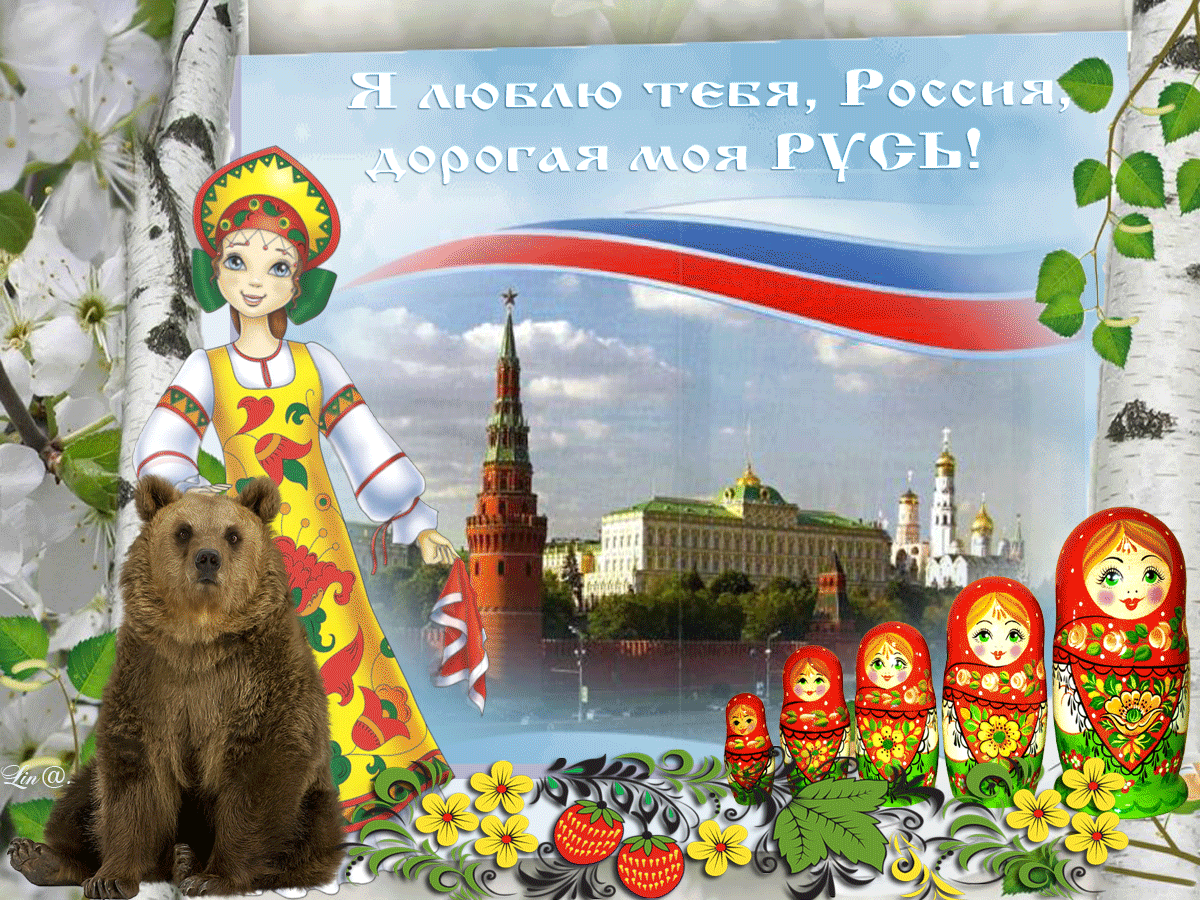 МКУК КРАСНОСЕЛЬСКИЙ СДК
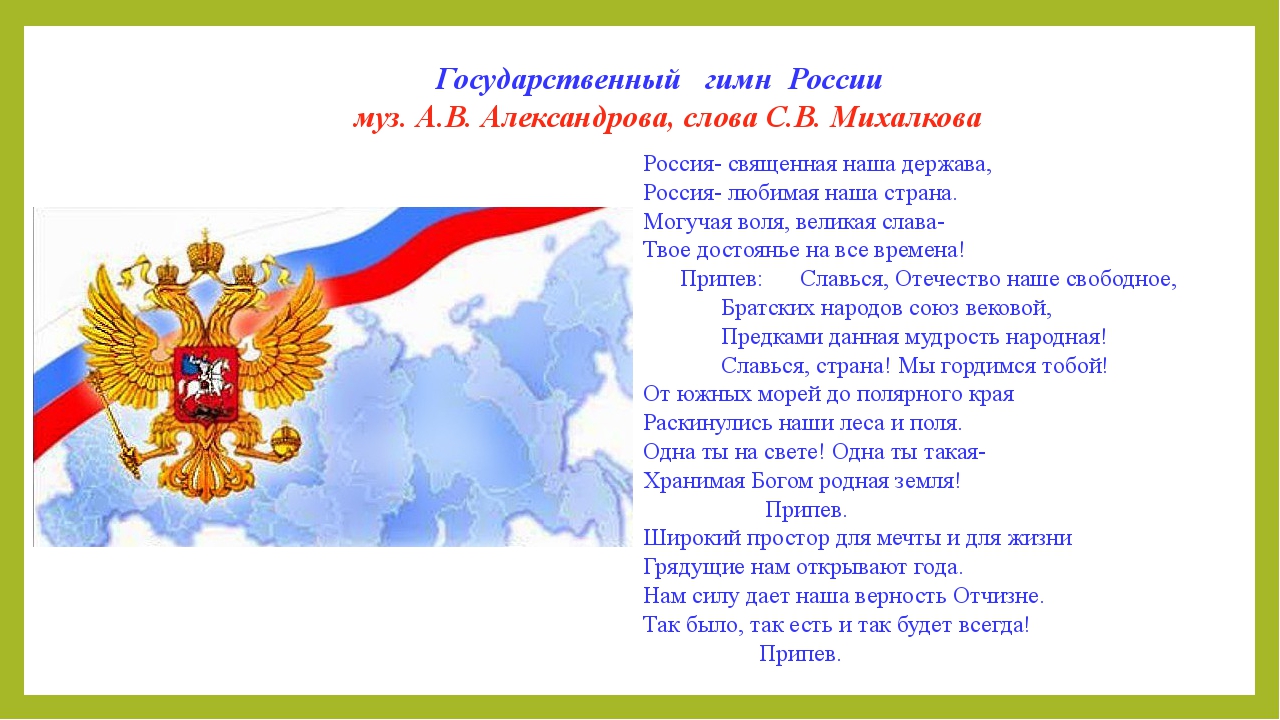 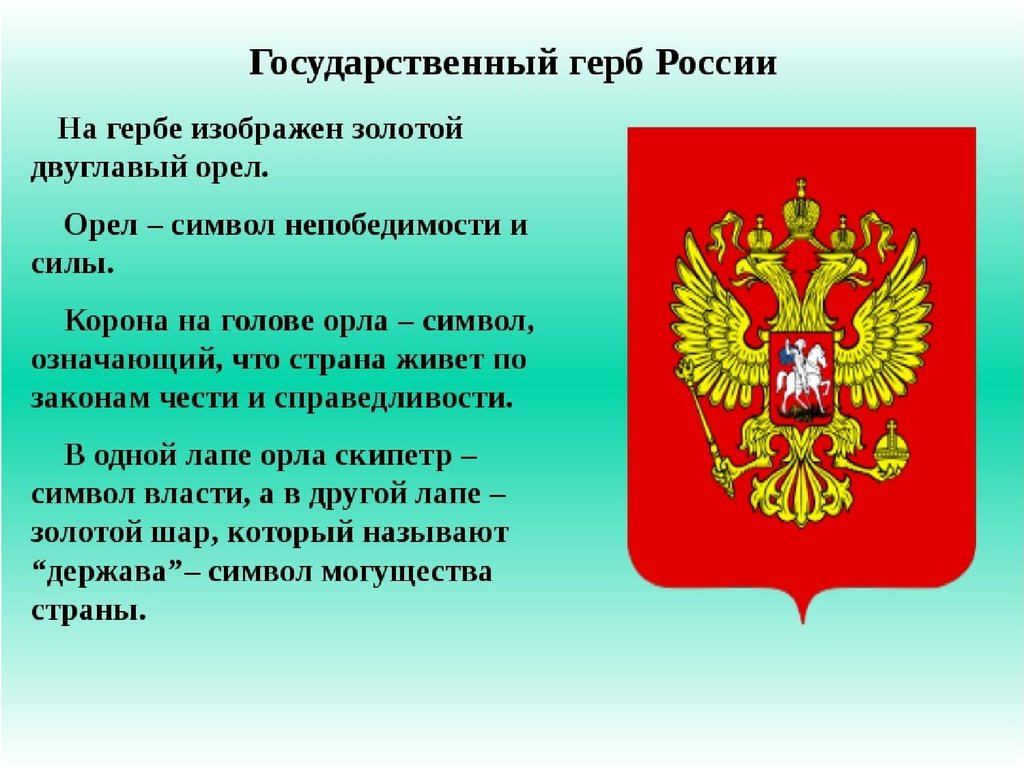 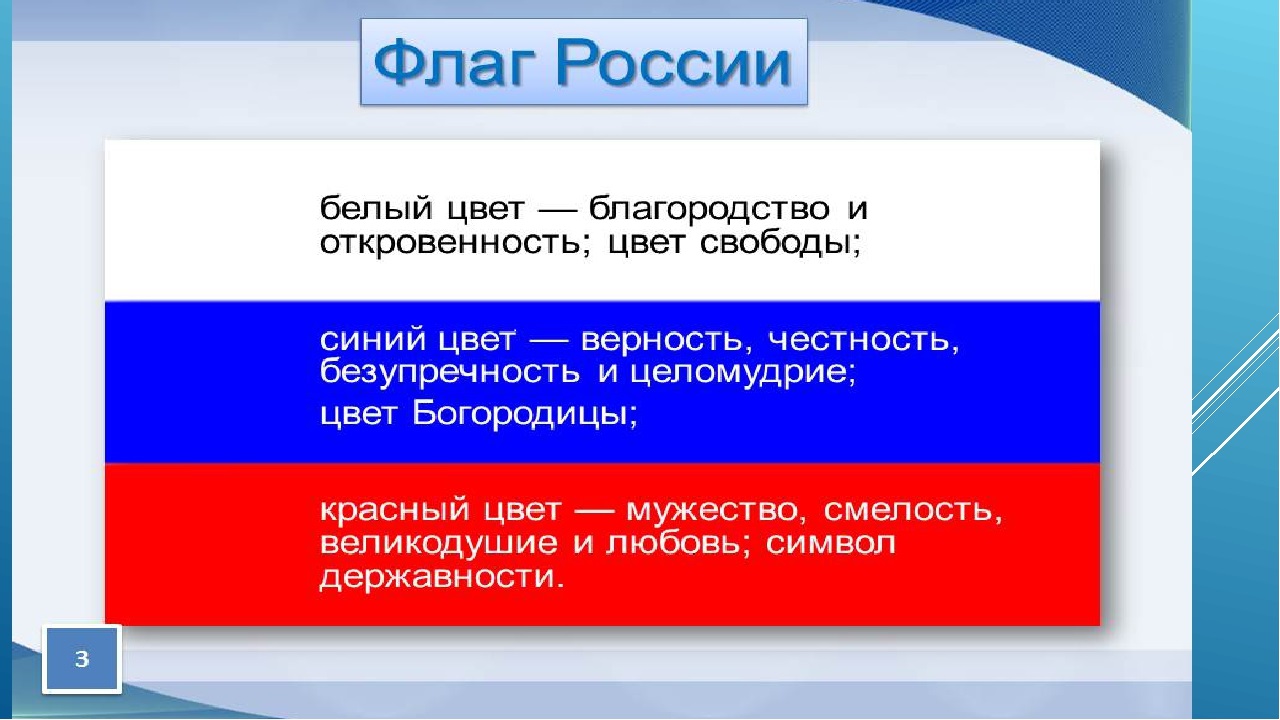 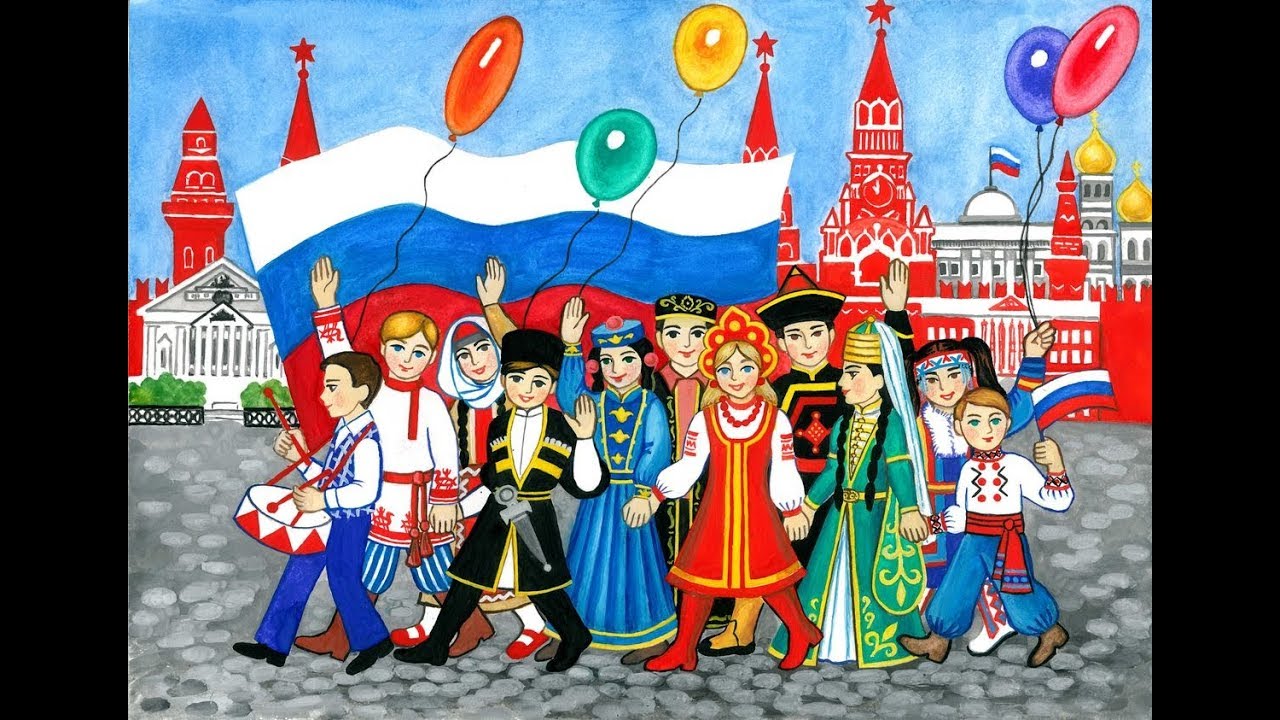 « Краски России»
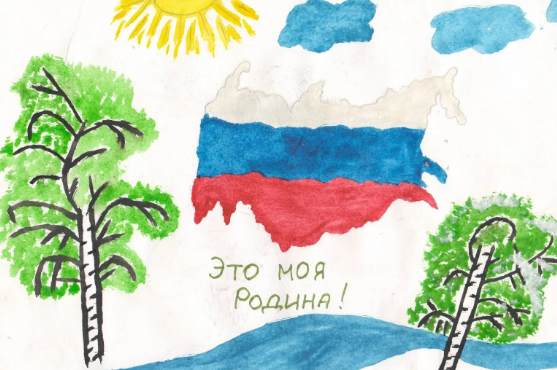 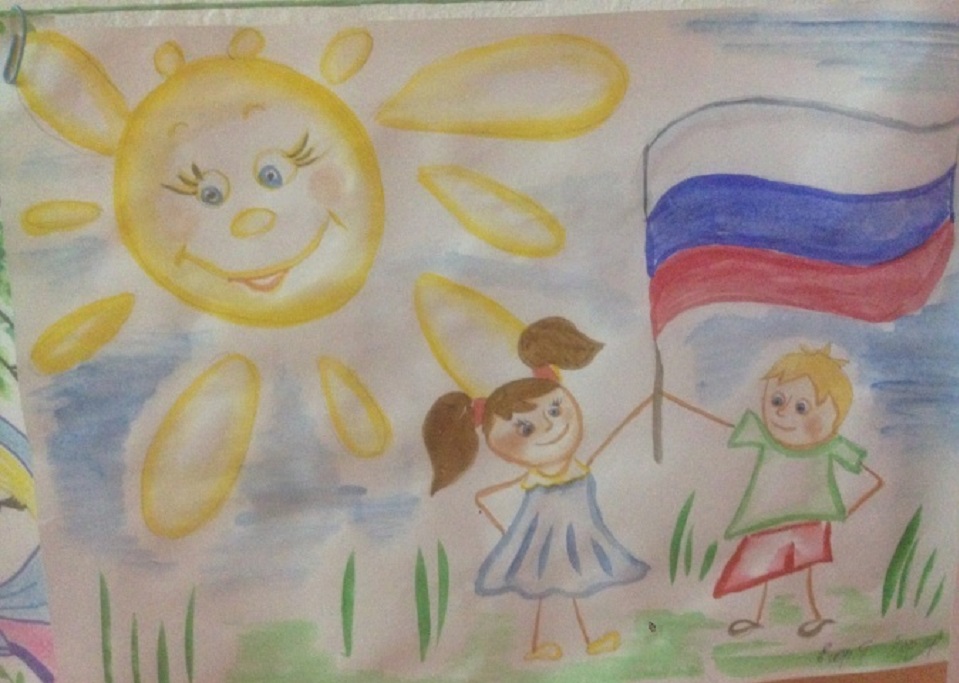 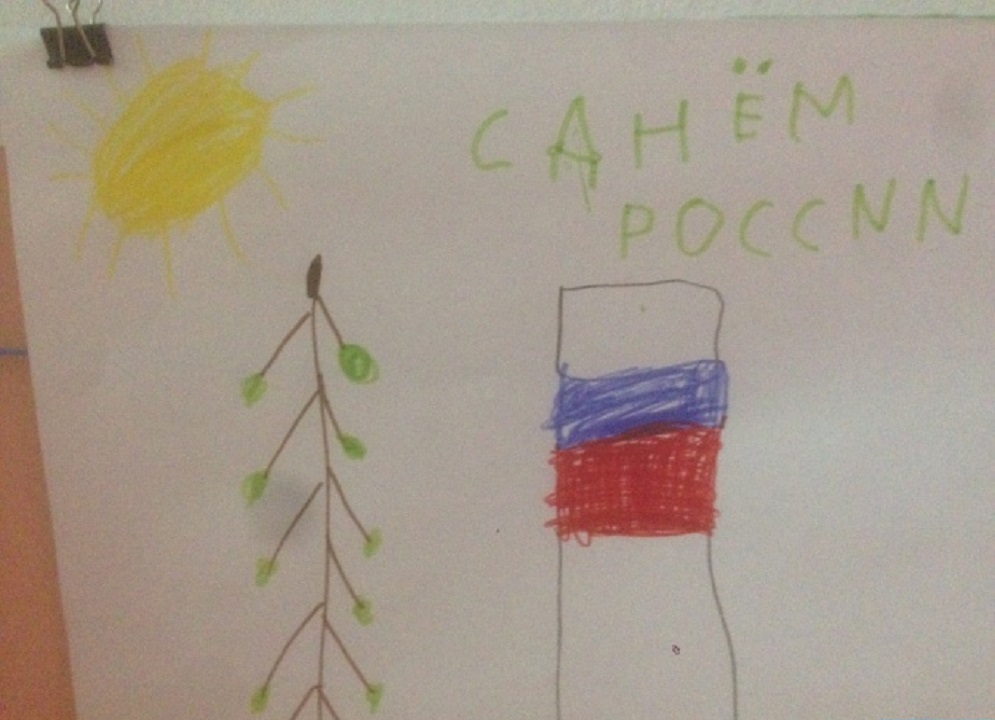 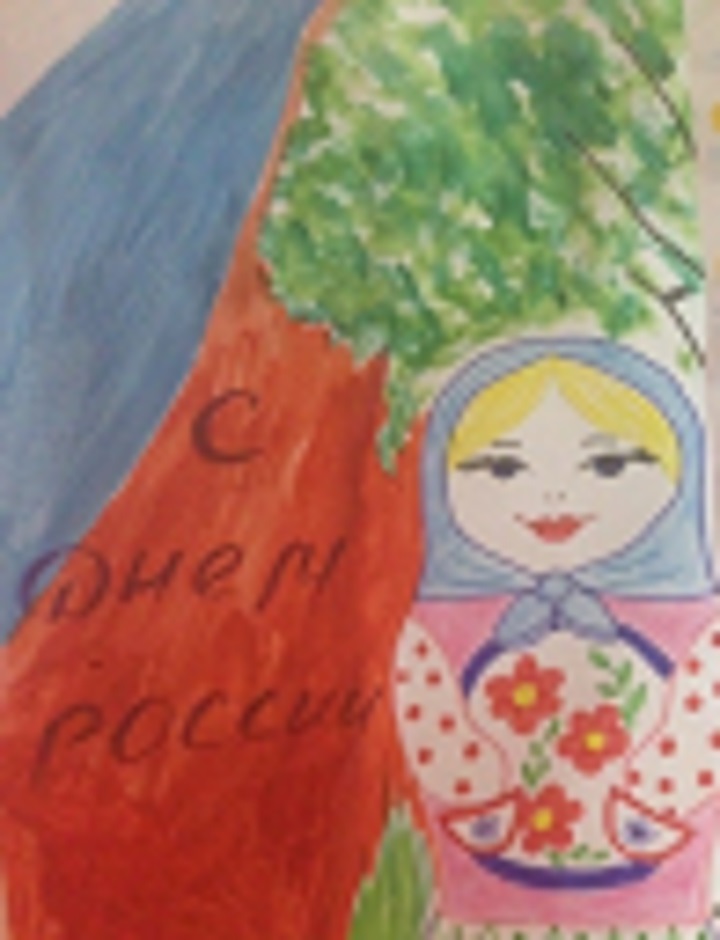 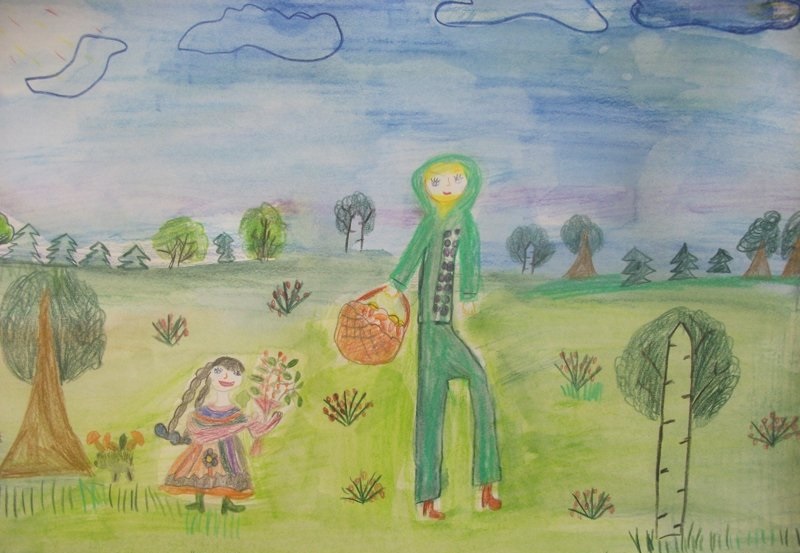 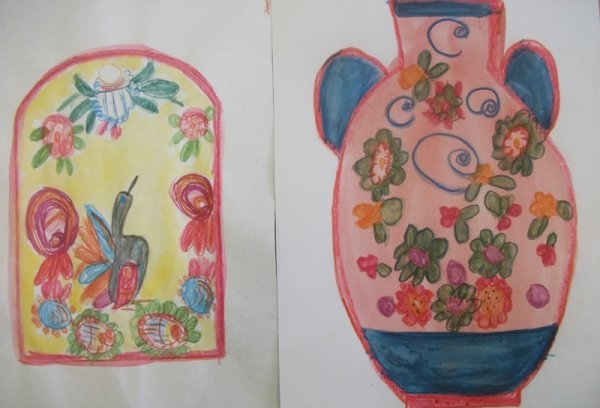 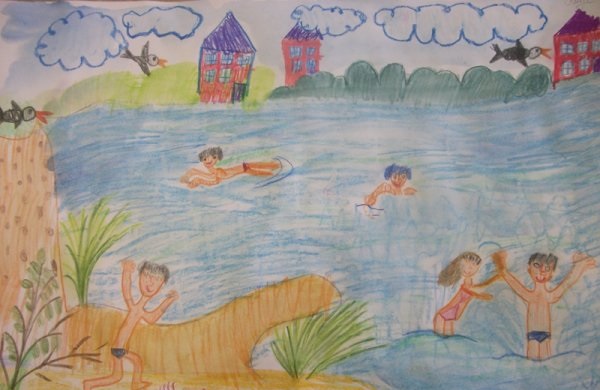 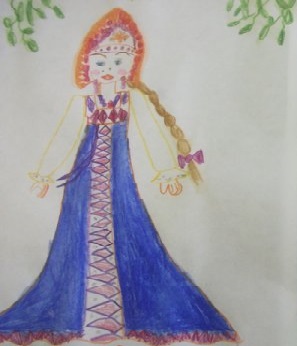 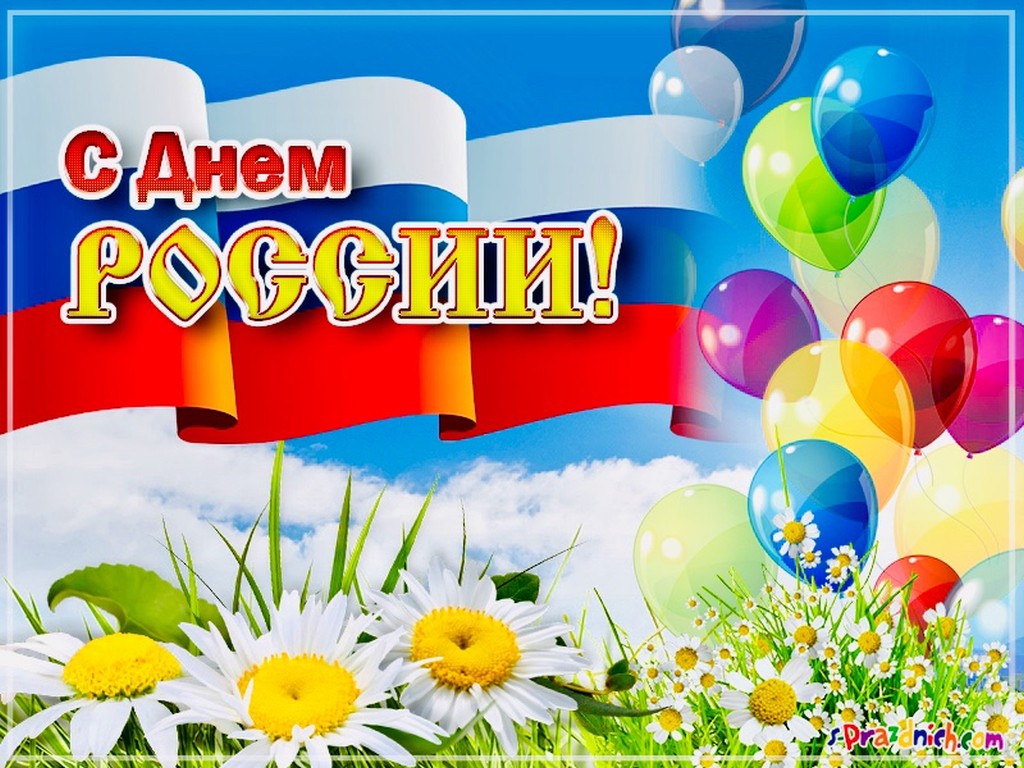